C# Word
1
Use NuGet Packages
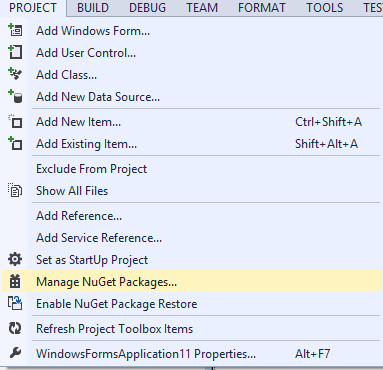 2
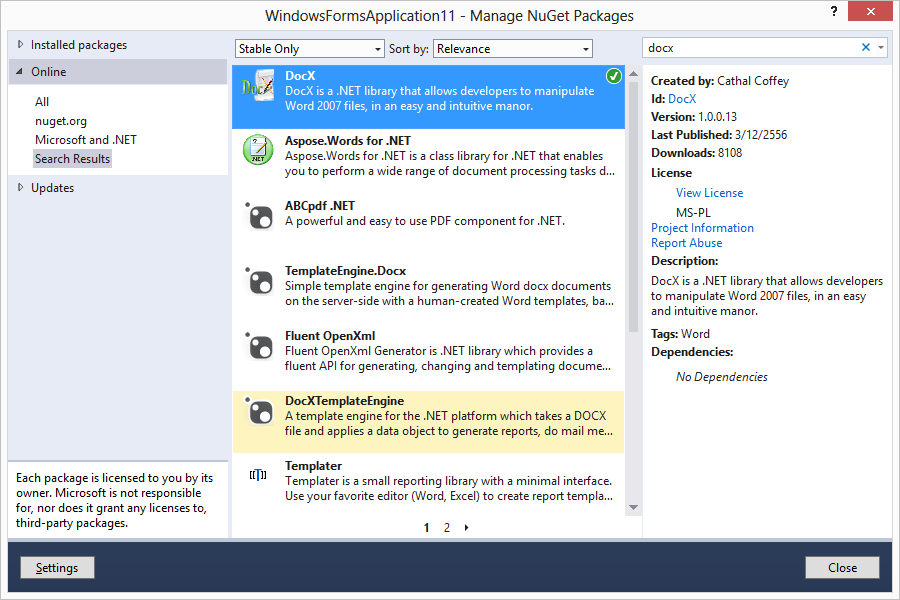 3
using System.Text;
using System.Threading.Tasks;
using System.Windows.Forms;

using Novacode;
using System.Diagnostics;
4
string fileName = @"e:\DocXExample.docx";
// Create a document in memory:
var doc = DocX.Create(fileName);
// Insert a paragrpah:
doc.InsertParagraph("This is my first paragraph");
// Save to the output directory:
doc.Save();
// Open in Word:
Process.Start("WINWORD.EXE", fileName);
5
More example
string fileName = @"e:\DocXExample2.docx";
string headlineText = "Constitution of the United States";
string paraOne = ""
                + "We the People of the United States, in Order to form a more perfect Union, "
                + "establish Justice, insure domestic Tranquility, provide for the common defence, "
                + "promote the general Welfare, and secure the Blessings of Liberty to ourselves "
                + "and our Posterity, do ordain and establish this Constitution for the United "
                + "States of America.";
6
// A formatting object for our headline:
            var headLineFormat = new Formatting();
            headLineFormat.FontFamily = new System.Drawing.FontFamily("Arial Black");
            headLineFormat.Size = 18D;
            headLineFormat.Position = 12;
            // A formatting object for our normal paragraph text:
            var paraFormat = new Formatting();
            paraFormat.FontFamily = new System.Drawing.FontFamily("Calibri");
            paraFormat.Size = 10D;
            // Create the document in memory:
            var doc = DocX.Create(fileName);
            // Insert the now text objects;
            doc.InsertParagraph(headlineText, false, headLineFormat);
            doc.InsertParagraph(paraOne, false, paraFormat);
            // Save to the output directory:
            doc.Save();
            // Open in Word:
            Process.Start("WINWORD.EXE", fileName);
7
Workshop
ให้ออกรายงานของสินค้าจากร้านค้าที่ได้สร้างไว้เป็น Word และ Excel
8